埼玉県食料班サポートゲーム（埼玉SSS）を体験してみよう！
楽しみながらやってみよう
埼玉県のマスコット「コバトン」
[Speaker Notes: ～埼玉SSSをより効果的に行うために～
①可能であれば、各都道府県、市町村など身近な地域の防災対策についての講話（10分程度）を行った後に、埼玉SSSを行うと、参加者の避難所に対する意識が高まり、ゲームへの参加がスムーズになります。
②役割を明確にするために、あて名ラベル等を活用し、名札を付けるのもよいでしょう。（例）　食料班　氏名○○]
本日の流れ
１　はじめに　　（研修会主旨説明）
２　避難所とは
３　ゲームの説明
４　図上訓練１～５
　　読み上げ→1分間自分の頭の中で違和感のあった所など確認→5分でグループ話し合い
５　気付きの共有
６　図上訓練を体験してみて
７　ゲームについてのアンケート
[Speaker Notes: １　はじめに
　　今回企画された研修会の主旨を説明してください。
２　以降は、項目について読み上げます。]
２　避難所とは
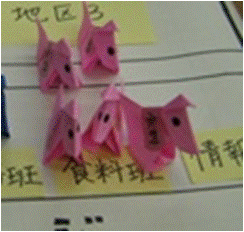 [Speaker Notes: シナリオP14資料編を活用しながら、避難所運営の流れ、各班の活動内容ついて説明します。]
３　ゲームの説明
[Speaker Notes: ①シナリオP1のゲームの内容、ゲームのポイントを読み上げます。
②担当ごとのコマを確認します。
③誰がどの役になったか、役割表の名前を順番に読み上げ、プレイヤーに手を挙げさせます。
④セリフを読む時間を２～3分与えます。「どうぞシナリオを御一読ください。」]
４　図上訓練
訓練の場面設定、条件を確認後、図上訓練１~５を順に進めます

①場景読み上げ

②各グループでシナリオ読み上げ
　　
③1分間自分の頭の中で違和感のあった所など確認

④5分でグループ話し合い
（計画した時間に合わせ、話し合いの時間は調整する）
[Speaker Notes: ①シナリオP２～３の訓練場面設定と訓練の条件を読み上げます。この時に、避難所のイメージがふくらむよう、比較的ゆっくり話しましょう。
②場景の読み上げ及び時間の調整は、複数のグループで実施する場合には、司会者が行うとよいでしょう。１グループであれば、進行役が行います。
③話し合いの中では、進行役を中心にして、気付きに対し改善策などについても話し合います。(例）「文具類は、すぐに用意できない」という意見があったら、
どうしたら用意できるか考えます。例えば、学校の落とし物の鉛筆をとっておいてもらい、防災倉庫に備えてもらうなど。
④各グループで、話し合いに行き詰まるようであれば、進行役は進行役用シナリオP１２～１４を参照し、考えるヒントを与えてください。]
５　気付きの共有
どんな気付きがありましたか
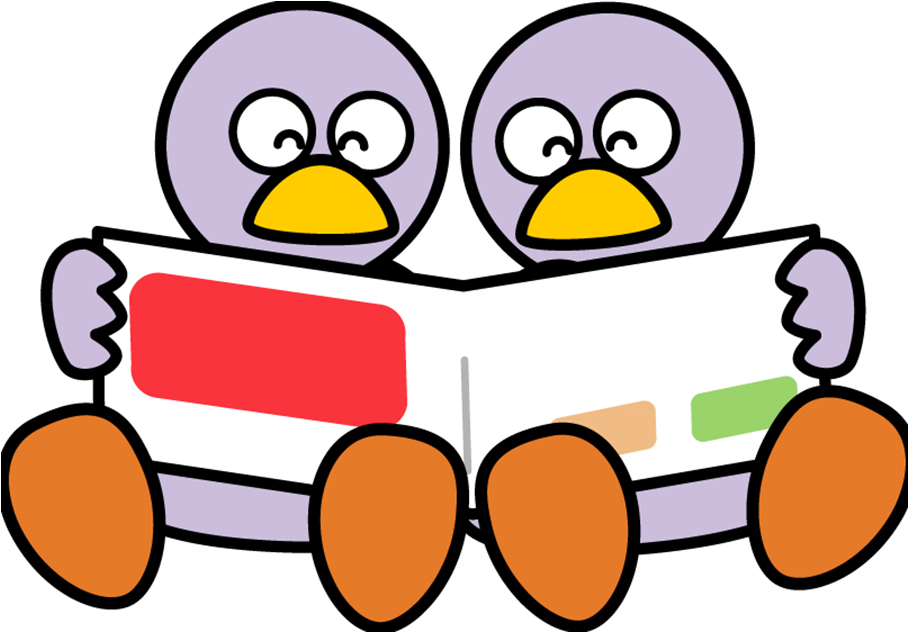 [Speaker Notes: 各グループの気付きの内容について、時間の許す範囲で発表してもらいます。
ポイントを決めて、発表を促すのもよいでしょう。(例）「訓練1で文具類の調達について、すてきなアイデアはありましたか？」など。]
６　図上訓練を体験してみて
＜図上訓練の必要性＞
行政職員(栄養士等）が、すべての避難所で食料配給をすることはできない。
だからこそ、平常時に災害時に備えた食環境整備が必要。誰でも、適切な食料配給ができる環境を整えることが大切。
ゲームを通じて、住民の皆さんに
①家庭での食料備蓄が基本であること
②アレルギー等食事に配慮が必要な人がいること
③ソーシャルキャピタルの重要性
④平常時に自分はどんな動きをしておく必要があるのか等について気づいてもらう。
[Speaker Notes: なぜ、今図上訓練が必要なのか説明します。]
組織は動かせなくても、自分を少し変えることで改善できることに取り組んでみませんか。
（例）
　＜第１ステップ＞　
　・我が家の防災グッズ・備蓄食料の確認
　・我が家が指定されている避難所の確認
　 ・地区防災組織の確認
　＜第２ステップ＞
　・市町村の防災計画の内容確認
　・避難所運営マニュアルの内容確認　
　・各市町の避難所の確認等
[Speaker Notes: 参加者が気負わずに、自分に出来ることは何か気づいてもらいます。主催者側で考えられる取組等も追記し活用してください。]
私たちのこれから
健康危機管理について、共に考え、共に学び、実践していくことが大切。
平常時に出来ないことは、災害時には出来ません。
　→平常時に、まずは訓練を体験するのも１つ。
地域全体で、災害時に備え、平常時から食料備蓄や、地域とのつながりを深めていきましょう。
[Speaker Notes: 埼玉SSSを実施した団体、機関で、これから進めていこうとする健康危機管理の対策についてお話ししまとめてください。]
７　アンケートに御協力ください
埼玉SSSを体験して感じたことを教えてください
[Speaker Notes: アンケート用紙は、貸出し様式の中に入っています。もしよろしければ、アンケートを実施し、鴻巣保健所まで結果をお知らせください。]